Viii fórum Cogen
Painel IV: Segurança Energética e 
Atributos da Cogeração a Gás Natural
26 de Setembro de 2024
AGENDA
Painel IV – Atributos da Cogeração
COGERAÇÃO
PRINCIPAIS EQUIPAMENTOS
APLICAÇÕES PRÁTICAS
VANTAGENS E DIFERENCIAIS
OPORTUNIDADES DE MERCADO
ESTRUTURAÇÃO DA SOLUÇÃO
O QUE É COGERAÇÃO?
SOLUÇÃO ENERGÉTICA
“Cogeração é o processo de produção de duas ou mais formas de energia através da utilização de uma única fonte combustível.”
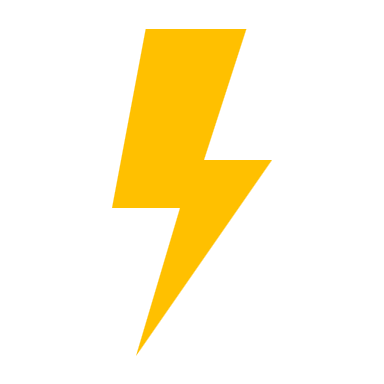 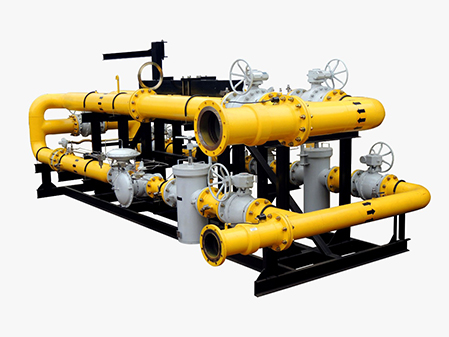 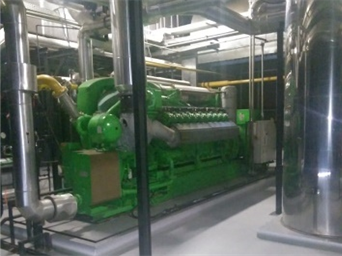 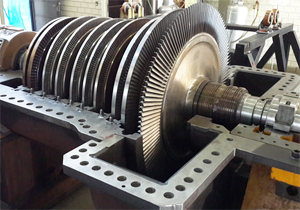 Energia Elétrica
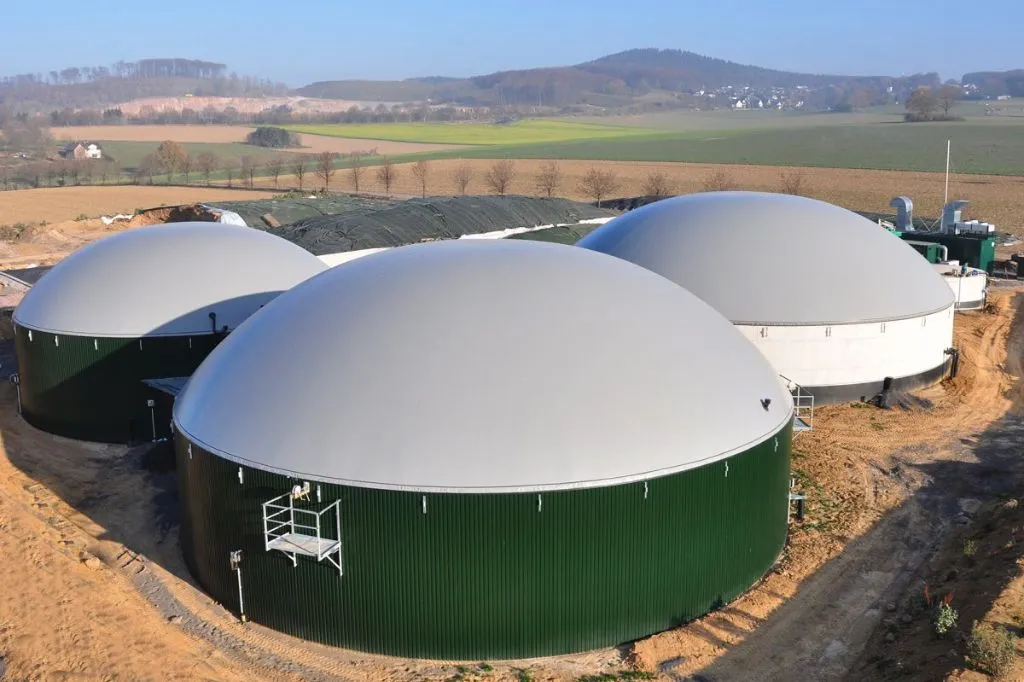 Gás Natural
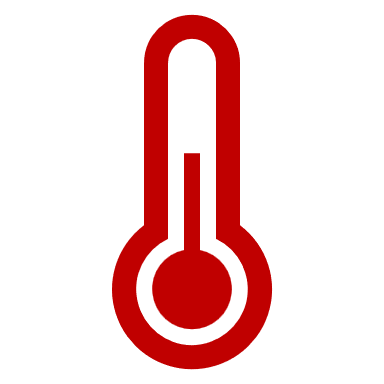 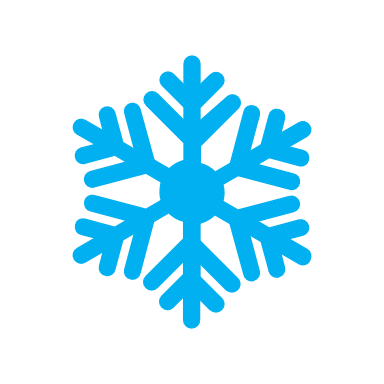 Turbogeradores
Motogeradores
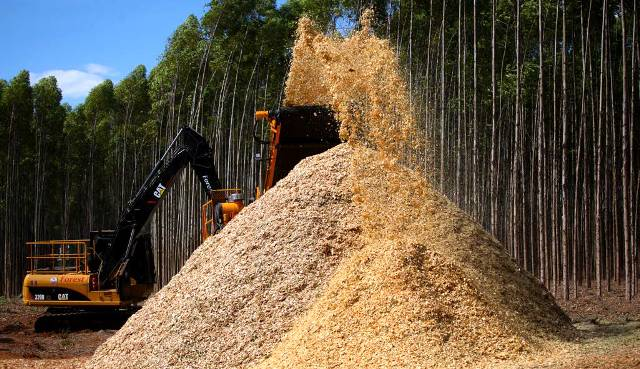 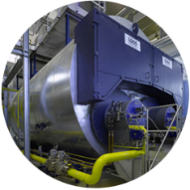 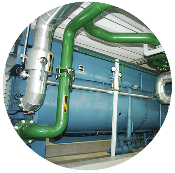 Água Quente
Água Gelada
Biogás
Biometano
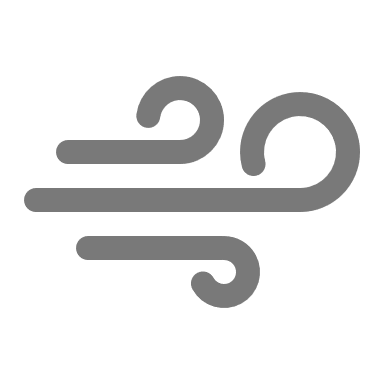 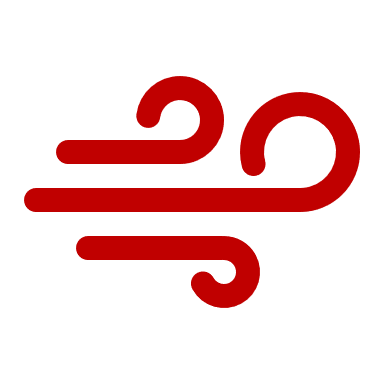 Vapor
Ar Quente
Biomassa
Chiller Absorção
Caldeira HRSG
Energia Térmica
FORNECIMENTO DE ENERGIA
FONTE COMBUSTÍVEL
EQUIPAMENTOS PARA TRANSFORMAÇÃO
PRINCIPAIS EQUIPAMENTOS
SOLUÇÃO ENERGÉTICA
Motogerador a Gás Natural
Motogerador
Turbogerador
Eff 
Global
+85%
Modularidade
Combustível 100%
Gás Natural / Biogás / Biometano
Eficiência elétrica
Gases de
Exaustão
26 %
(~15,0 %)
Perdas
4%
Eficiência térmica
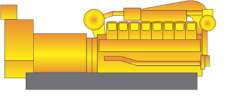 Sensibilidade a variações de altitude e temperatura
Energia Elétrica
42%
25%
(JW, A/C, Oil)
3%
(A/C 2nd)
Balanço energético
Energia Elétrica
Energia Térmica
Turbogerador a Gás Natural
Eff 
Global
+94%
Shopping Center, Edifícios Corporativos, Supermercado e Hotéis.
Indústria: cerâmica, pneus, papéis, bebidas, etc.
Mercado
Combustível 100%
Gás Natural / Biogás / Biometano
Perdas
1,5%
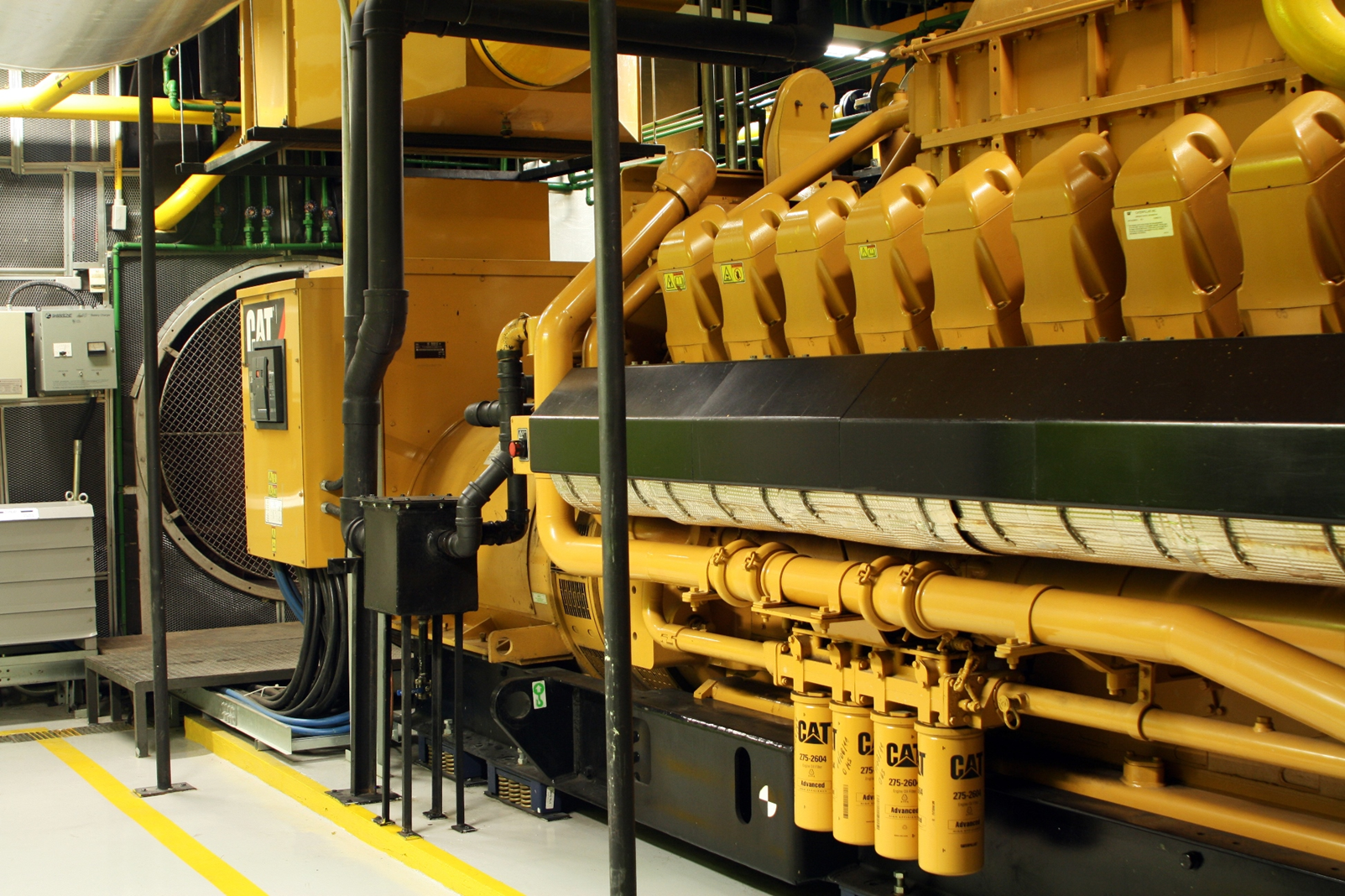 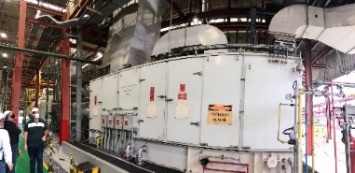 Gases de
Exaustão
68,5 %
(~64,0 %)
Ilustração
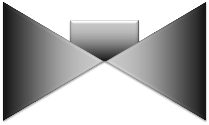 Energia Elétrica
30,0%
APLICAÇÕES PRÁTICAS
COGERAÇÃO NO SEGMENTO INDUSTRIAL
1.
COGERAÇÃO DE ENERGIA
Energia Elétrica + Vapor + Água Gelada
Confiabilidade Térmica:
Operação com caldeira reserva
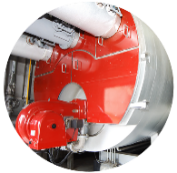 Caldeira 
reserva
VAPOR PROCESSO
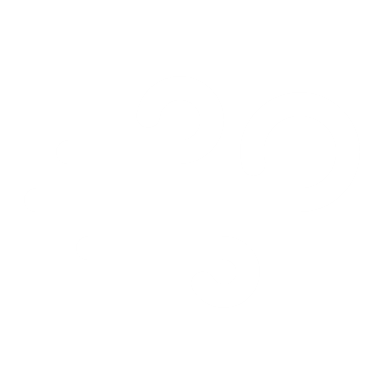 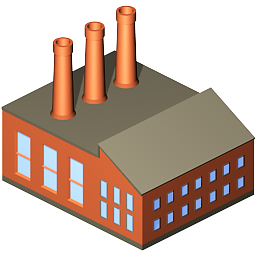 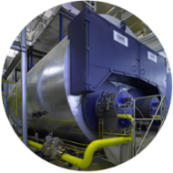 Caldeira de 
recuperação 
(HRSG)
Gás Natural
Biogás
Biometano
Gases de Exaustão
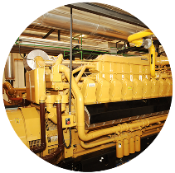 Motogerador
Turbogerador
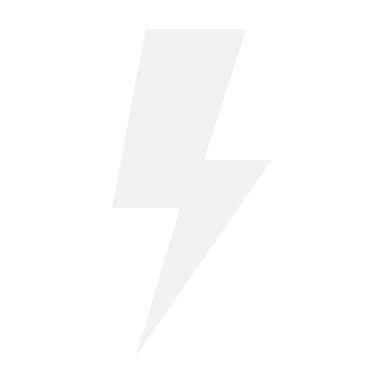 ENERGIA ELÉTRICA
Gases de Exaustão / Água Quente
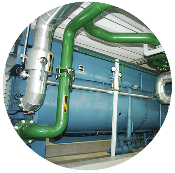 Chiller absorção 
de calor
APLICAÇÃO INDUSTRIAL
Alimentos, pneus, bebidas, química, farmacêuticas e etc.
2.
Confiabilidade Elétrica:
Suprimento de energia elétrica independente em quedas da distribuidora
ÁGUA GELADA
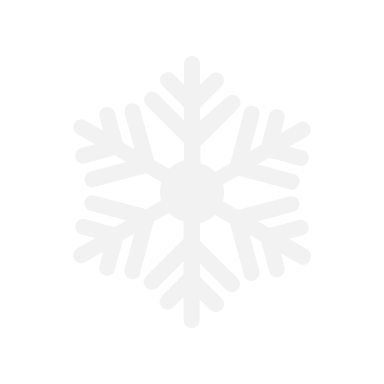 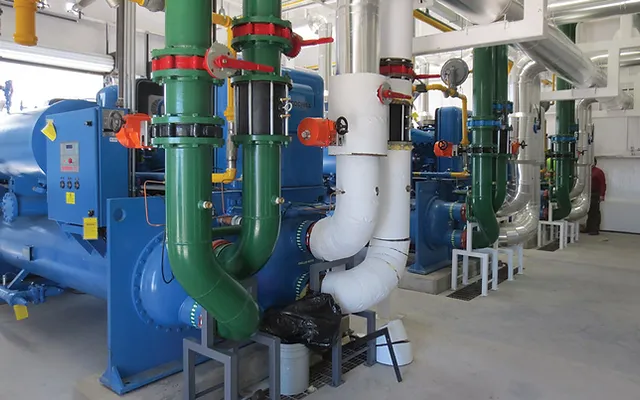 3.
Chiller elétrico
Flexibilidade e Segurança Operacional:
Biocombustível ou energia elétrica
APLICAÇÕES PRÁTICAS
COGERAÇÃO NO SEGMENTO COMERCIAL
COGERAÇÃO DE ENERGIA
Energia Elétrica + Climatização
1.
Confiabilidade Elétrica:
Suprimento de energia elétrica independente em quedas da distribuidora
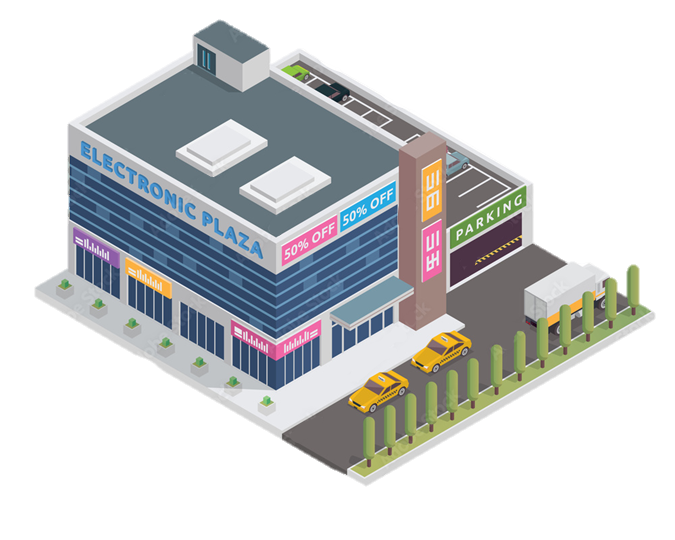 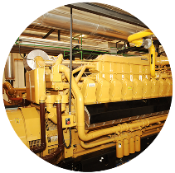 Gás Natural
Biogás
Biometano
Motogerador
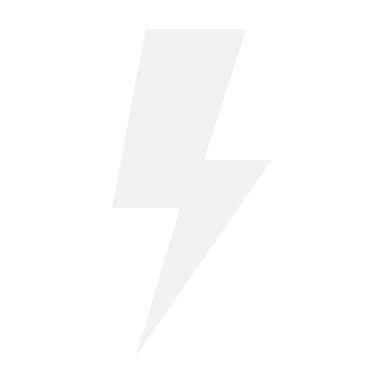 ENERGIA ELÉTRICA
Gases de Exaustão / Água Quente
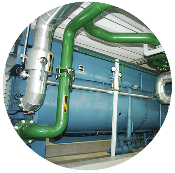 Chiller absorção 
de calor
ÁGUA GELADA
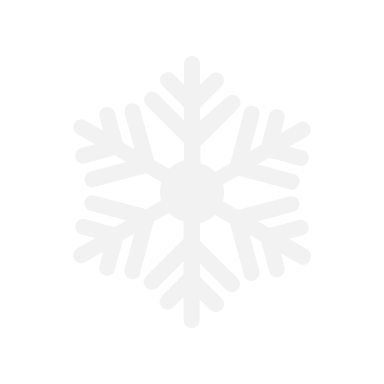 APLICAÇÃO COMERCIAL
Shoppings, edifícios comerciais, hotéis e etc.
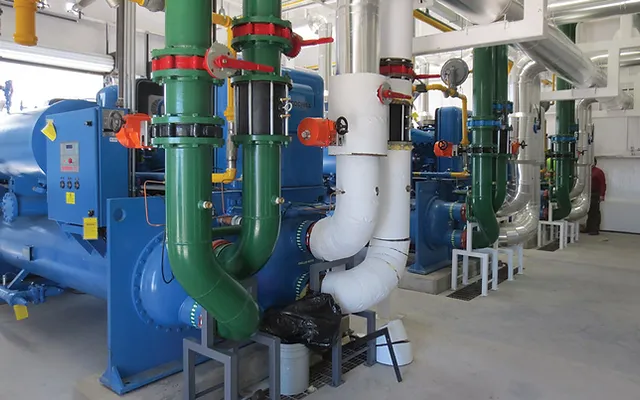 2.
Chiller elétrico
Flexibilidade e Segurança Operacional:
Biocombustível ou energia elétrica
VANTAGENS E DIFERENCIAIS
SOLUÇÕES DE COGERAÇÃO DE ENERGIA
OUTRAS APLICAÇÕES
PRODUÇÃO DE BIOGÁS
Autoprodução de energia elétrica para a central de biodigestão;
Aquecimento do biodigestor e secagem do digestato para transporte;
Fornecimento do excedente de energia elétrica para Geração Distribuída, unidade consumidora ou mercado livre.
Resíduo
Orgânico
Purificação
Venda de Biometano
Biogás
Biometano
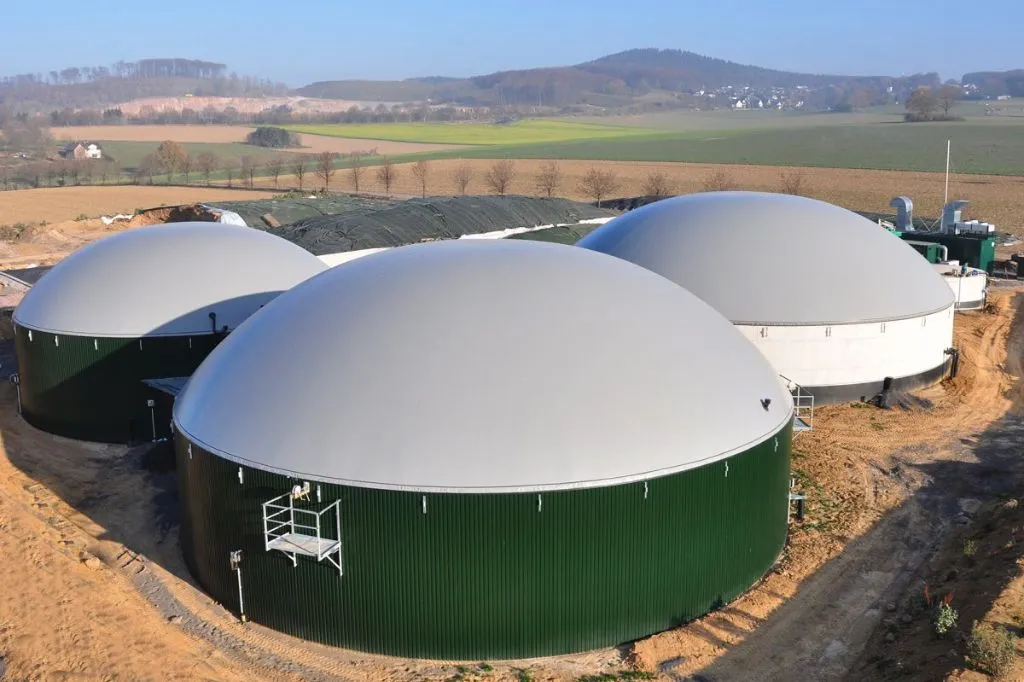 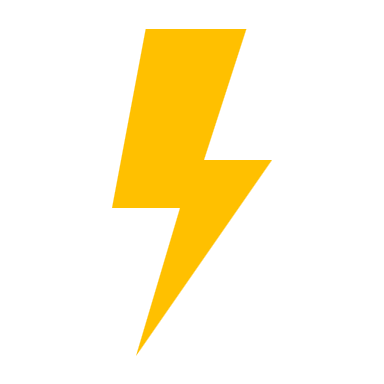 Energia Elétrica
Biodigestor
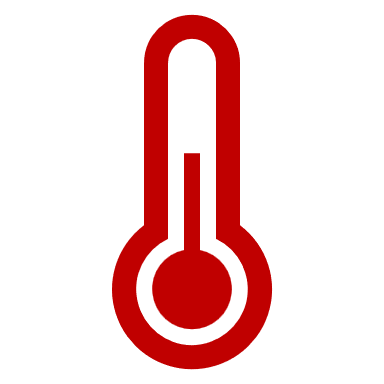 Aquecimento
Venda de energia elétrica excedente para terceiros
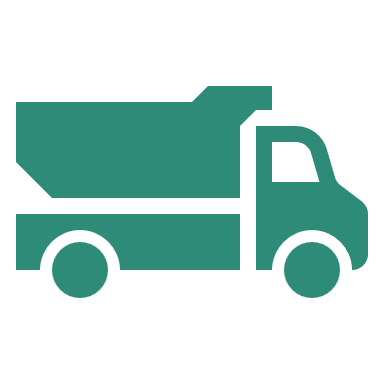 Transporte do Digestato, 
BioCDR ou Biofertilizante
Cogeração
de Energia
Digestato
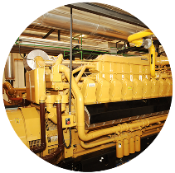 Motogerador
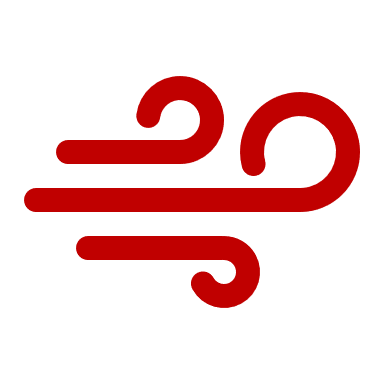 Secagem
COMO ATUAMOS
MAIS ENERGIA
COGERAÇÃO MAIS ENERGIA
Indústria Química Bahia
Turbogerador a Vapor: 16.800kW
Caldeira de Alta Pressão: 150ton/h
Subestação de Alta Tensão: 25MVA
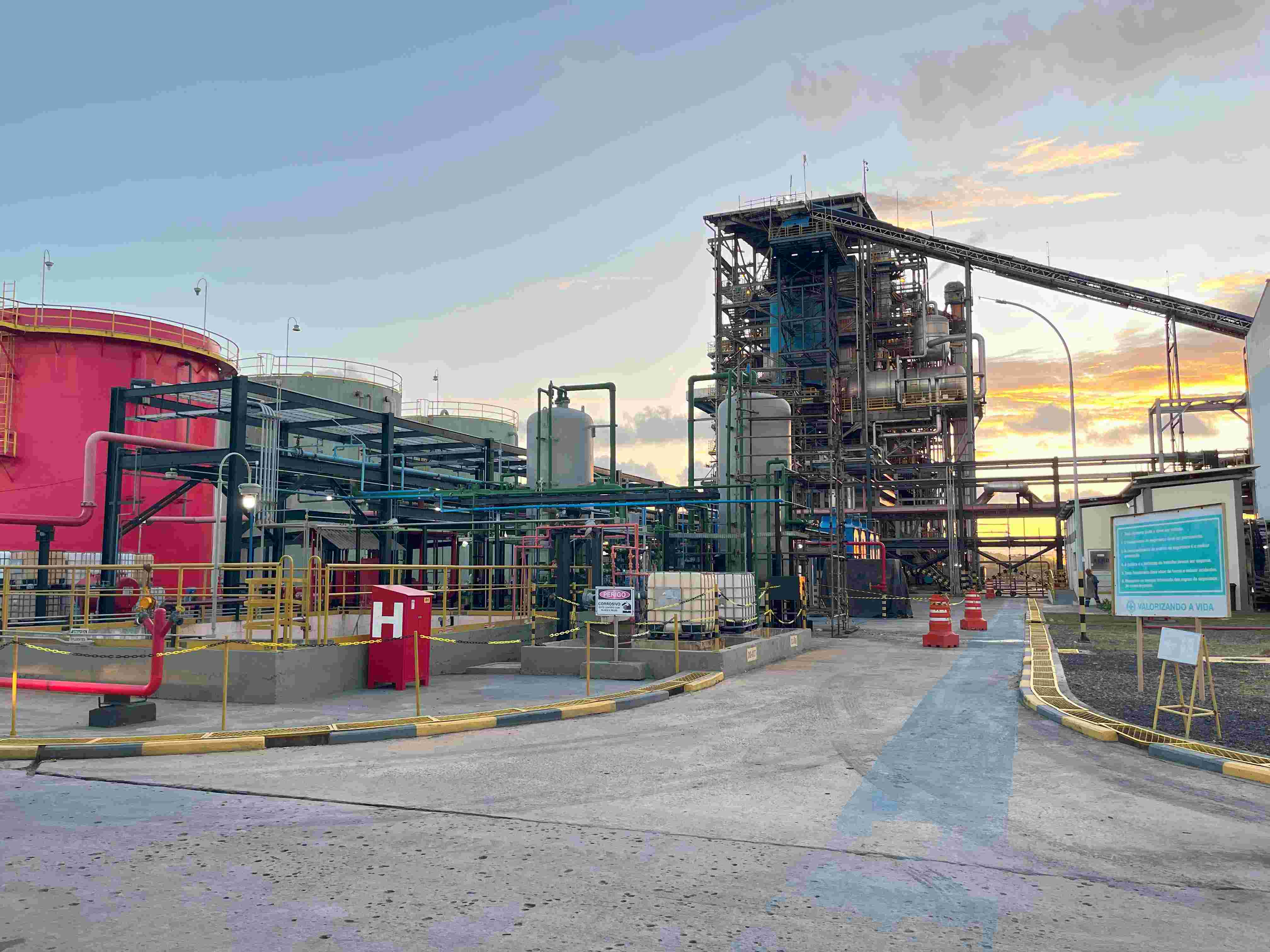 LEVANTAMENTO E CONCEPÇÃO TÉCNICA
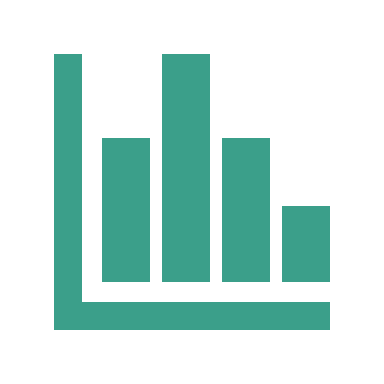 Avaliação dos dados e desenvolvimento conceitual das soluções técnicas e econômicas caso a caso.
INVESTIMENTO E AQUISIÇÃO
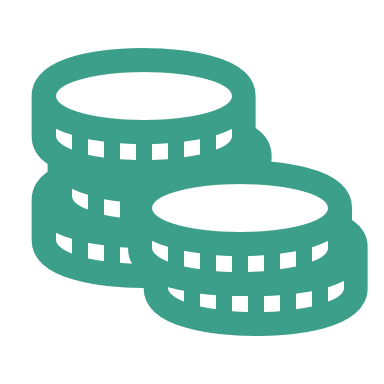 Realizamos o investimento e adquirimos os equipamentos na melhor solução técnica proposta para o projeto.
GERENCIAMENTO DA INSTALAÇÃO
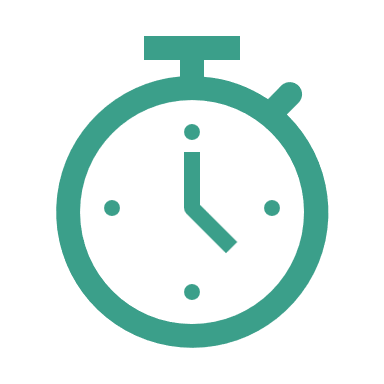 Baseado no cronograma do projeto e realizamos a implementação da solução.
OPERAÇÃO E MANUTENÇÃO
Gerenciamos das etapas do projeto: Da concepção a operação, com olhar de dono, garantindo a qualidade e eficiência do projeto durante a vida útil da solução.
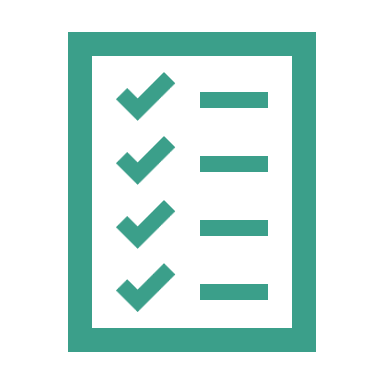 GESTÃO ENERGÉTICA E MELHORIA CONTÍNUA
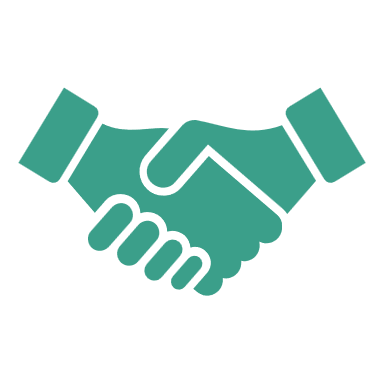 Durante todo o prazo contratual, a Mais Energia analisará as variáveis indicando novas tecnologias ou melhorias possíveis.
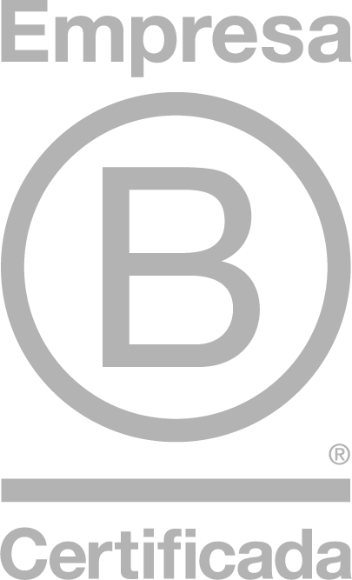 Felipe Ruy
(11) 99105-3088
fruy@maisenergia.com
OBRIGADO!